AI ActOverview ofProposal 21 April 21
HAI-NET Tutorial AI ACT Proposal
June 2021
1
What’s up?
Objectives of the Tutorial
Architecture of the proposed Act
Connection with GDPR
Enforcement, individual rights, oversight
June 2021
HAI-NET Tutorial AI ACT Proposal
2
Objectives of the Tutorial[notably including the study of the audio-slides]
An in-depth first analysis of the proposed AI Act
Addressing the kinds of issues developers within the HAI NET face
Showing the complexity of the legislative ecosystem
Highlighting the objectives of the Act
Giving a taste of the salience of its obligations
Commenting on enforcement issues
June 2021
HAI-NET Tutorial AI ACT Proposal
3
Architecture
Impressive:
Twofold aim: 
protection against threats to safety 
protection against threats to fundamental rights
Considering the landscape of existing and upcoming legislation
dedicated legislation for potentially unsafe products (machinery, toys, aircraft etc)
Charter of Fundamental Rights of the EU
GDPR, ePrivacy Regulation (upcoming)
Part of a major legislative program
DSA, DMA, DGA (proposals ‘released’ in 2020)
Data Act and Liability regime still upcoming in 2021
June 2021
HAI-NET Tutorial AI ACT Proposal
4
Architecture
The architecture of the AIA is as simple as possible, but not simpler:
It deploys a broad definition of AI systems to offer broad protection
It distinguishes between high risk systems, medium risk systems and other systems
On top of that it defines four prohibited AI practices
Not applicable to the military
No new individual rights are attributed
Obligations are imposed mainly on providers
High risk systems are defined as such due to threats to safety or to fundamental rights
June 2021
HAI-NET Tutorial AI ACT Proposal
5
Architecture
The focus is on 
high risk systems and 
the requirements they must meet 
to become available on the EU market and/or 
to be put into service and/or 
to be used.
June 2021
HAI-NET Tutorial AI ACT Proposal
6
Architecture
The focus of these requirements seems to be on 4R* AI systems: 
part of the requirements see to it that the claimed functionality of these systems is verified, validated and tested before becoming available, while 
other requirements see to it that providers anticipate the use for other purposes and prevent or mitigate ensuing threats to safety and fundamental rights. 


*resilient, robust, reliable, and responsible
June 2021
HAI-NET Tutorial AI ACT Proposal
7
Architecture
Resilient – fit for its ‘intended purpose’ (= claimed functionality)

Robust – dependable over the course of time (e.g. post market monitoring)
June 2021
HAI-NET Tutorial AI ACT Proposal
8
Architecture
Reliable – trustworthy as to design and use, based on:
Risk management both when used 
for ‘intended purpose’ and 
for ‘reasonably foreseeable misuse’
Data and data governance (e.g. high standards for training, validation and test data)
Human oversight (e.g. high standards for natural persons tasked with oversight)
Performance metrics, robustness and cyber security (e.g. high quality standards)
Quality management (e.g. documented strategy for conformity assessment)
Post market monitoring (e.g. sustained accountability)
Proper documentation (e.g. including automatically generated logs)
June 2021
HAI-NET Tutorial AI ACT Proposal
9
Architecture
Responsible – preventing or mitigating potential fundamental rights interferences
When used for its intended purpose 
In case of reasonably foreseeable misuse (= other use than intended)
Monitoring duties with regard to discriminatory bias
Prohibition of practices that are unacceptable in a constitutional democracy
June 2021
HAI-NET Tutorial AI ACT Proposal
10
Architecture
Definition of AI system in art. 3(1):
software that 
is developed with one or more of the techniques and approaches listed in Annex I 
and can for a given set of human-defined objectives, 
generate outputs such as content, predictions, recommendations, or decisions influencing the environments they interact with;
June 2021
HAI-NET Tutorial AI ACT Proposal
11
Architecture
Annex 1:
Machine learning approaches, including supervised, unsupervised and reinforcement learning, using a wide variety of methods including deep learning; 
Logic- and knowledge-based approaches, including knowledge representation, inductive (logic) programming, knowledge bases, inference and deductive engines, (symbolic) reasoning and expert systems; 
Statistical approaches, Bayesian estimation, search and optimization methods.
June 2021
HAI-NET Tutorial AI ACT Proposal
12
Architecture
Definition has a broad scope and is meant to provide broad protection
It is not about what AI truly is (no metaphysical discussions)
Meant to provide ‘effective and practical protection’
The discussion should be about:
 whether in concrete AI systems 
the right level of protection has been implemented
depending on the qualification as prohibited, high risk or other
June 2021
HAI-NET Tutorial AI ACT Proposal
13
Architecture
Roles (those addressed by the Act): 
Provider: entity that develops or has others develop with a view to placing it on the market or putting it into service under its own name or trademark, whether for payment or free of charge
User: using an AI system under its authority, except where the AI system is used in the course of a personal non-professional activity

Also: importer, distributor, etc.
June 2021
HAI-NET Tutorial AI ACT Proposal
14
Architecture
Prohibition AI practices: 
manipulation, exploitation of vulnerable groups or individuals, social credit scoring by governments, remote biometric identification (with exceptions)
High risk AI systems
Products or safety components of products regulated in EU legislative framework Annex II
AI systems as defined in Annex III (focused on fundamental rights interferences)
Medium risk AI systems
Systems interacting with natural persons
Emotion recognition systems
Biometric categorisation systems
June 2021
HAI-NET Tutorial AI ACT Proposal
15
Connections with GDPR
Often, ‘users’ of the AIA will be the ‘controllers’ of the GDPR
Qualification of high risk systems under the AIA is predefined in the AIA
Qualification as high risk to fundamental rights under the GDPR depends on an impact assessment (DPIA): more granular and flexible
Systems qualified as high risk in Annex III should be considered high risk in a DPIA?
Qualification as high risk in AIA does not imply lawfulness, this will also depend on compliance with other legislation such as GDPR (recital 41 AIA)
AI systems that process personal data will have to comply with both the AIA and the GDPR, especially relevant in the case of high risk AI systems
June 2021
HAI-NET Tutorial AI ACT Proposal
16
Connections with GDPR
The GDPR provides for a ‘the right to obtain human intervention on the part of the controller, to express his or her point of view and to contest the decision’ in the case of ‘a decision based solely on automated processing, including profiling, which produces legal effects concerning him or her or similarly significantly affects him or her’

The AIA requires that AI systems ‘shall be designed and developed in such a way, including with appropriate human-machine interface tools, that they can be effectively overseen by natural persons during the period in which the AI system is in use’.
June 2021
HAI-NET Tutorial AI ACT Proposal
17
Enforcement, individual rights, oversight
Steep fines when violating the requirements:
Up to 30.000.000 Euro or 6% of global turnover 
in case of violation of the prohibition of certain AI practices in art. 5
In case of violation of the requirements of data and data governance in art. 10
Up to 20.000.000 euro or 4% of global turnover
In case of all other violations of the AIA
Up to 10.000.000 euro or 2% of global turnover
In case of incorrect, incomplete or misleading information to notified bodies and national competent authorities in reply to a request
June 2021
HAI-NET Tutorial AI ACT Proposal
18
Enforcement, individual rights, oversight
AIA = administrative law, focused on oversight bodies and administrative fines 
Upcoming legislation will settle private law liability issues
No new individual rights are attributed to natural persons
June 2021
HAI-NET Tutorial AI ACT Proposal
19
Enforcement, individual rights, oversight
I think it would help if a small set of rights were to be attributed to natural persons, while also including some collective rights: 
The right not to be subject to prohibited AI practices
The right to object to decisions made by high-risk AI systems
The right to file an injunction in a court of law, and to mandate that right to an NGO in case one is subjected to prohibited AI practices or to decisions made by high-risk AI systems
The right of dedicated NGOs to file an injunction in their own name with respect to the rights under A and B

Assuming that the upcoming AI liability framework will provide some forms of strict liability, in alignment with the product liability directive.
June 2021
HAI-NET Tutorial AI ACT Proposal
20
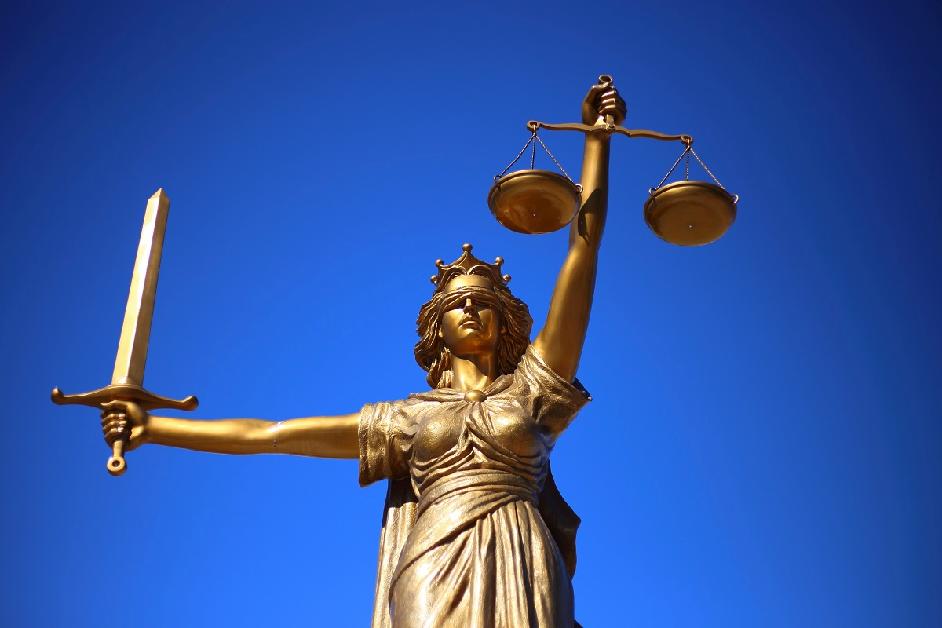 HumanE-AI-NET

AI Act: enables, prohibits, restricts
Reasonable?
Pertinent?
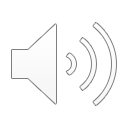 June 2021
HAI-NET Tutorial AI ACT Proposal
21
Questions?
Please check the audio-slides on webdav
Do not hesitate to raise whatever questions these audio-slides generate
Or any use cases or missing links
June 2021
HAI-NET Tutorial AI ACT Proposal
22